Муниципальное бюджетное общеобразовательное учреждение
«Средняя общеобразовательная казачья кадетская школа села Знаменка»
Нерчинский район, Забайкальский край
 
Презентация к проектной работе
«Секреты фокусов»

Автор ученик 3 класса 
МБОУ «СОККШ  села Знаменка»  Хаустов Виктор Андреевич
Руководитель – учитель  начальных классов Хаустова Татьяна Александровна 
МБОУ «СОККШ  села Знаменка» 



2013 год
Что такое фокусы?
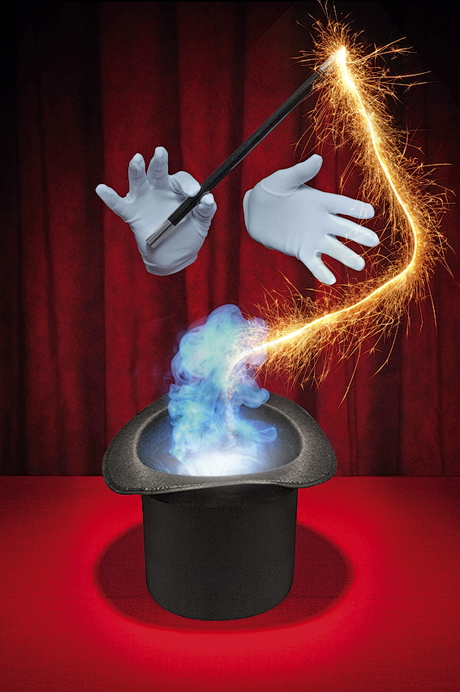 Волшебство
Магия
Ловкость рук
Цель:  раскрыть секреты фокусов
Задачи
изучить историю возникновения фокусов; 
узнать главный принцип работы фокусника;
познакомиться с правилами фокусника;
подобрать фокусы, научиться их показывать;
подготовить представление по теме.
Объект : искусство фокусов

Предмет : история возникновения фокусов, способы показа фокусов
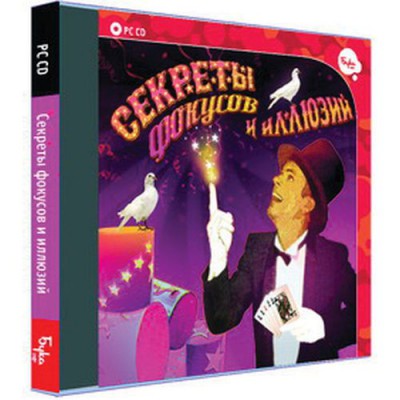 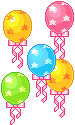 История возникновения фокусов
Древний Египет
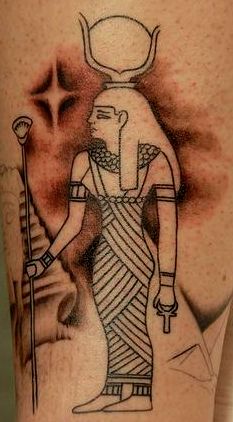 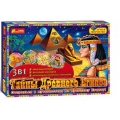 17 век, Германия
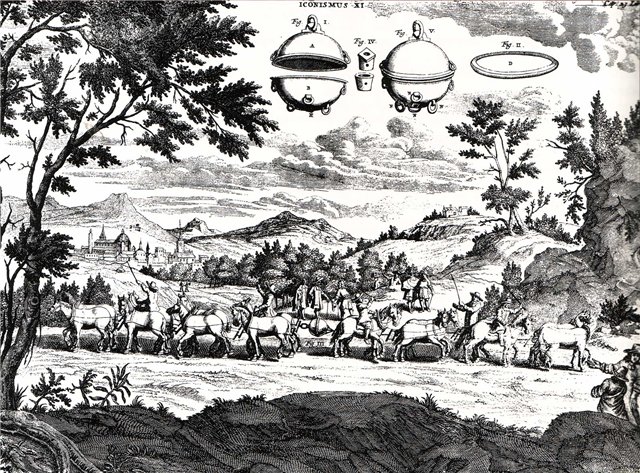 Охес Бохес
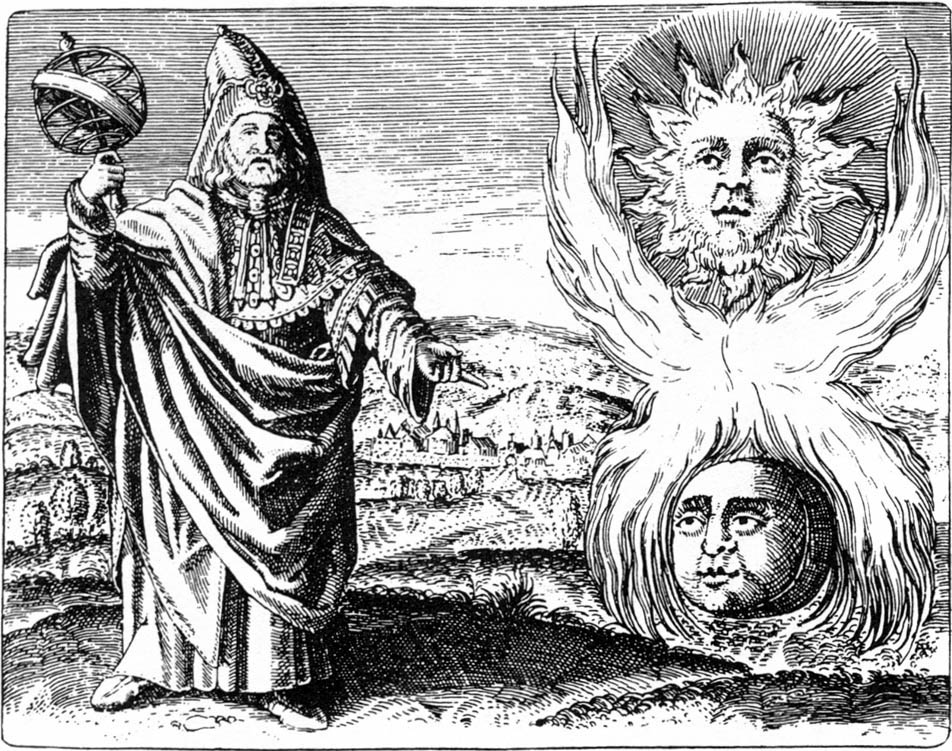 Джузеппе Пинетти
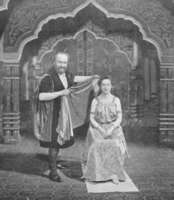 Гарри Гудини
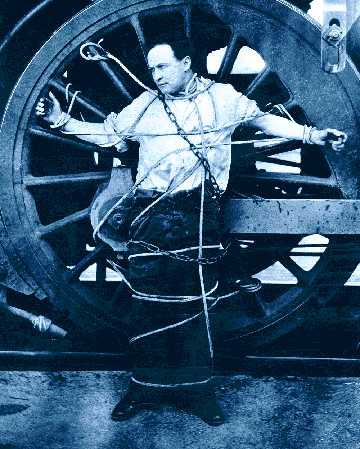 Пол Дэниельс
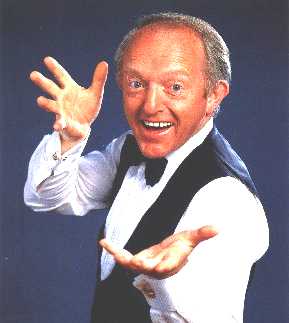 Дэвид Копперфильд
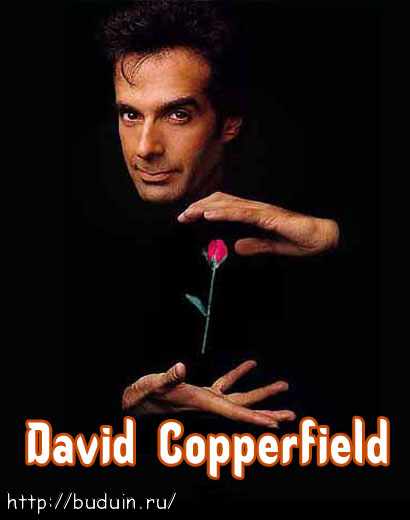 Династия Кио
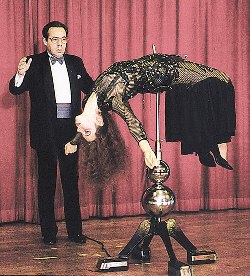 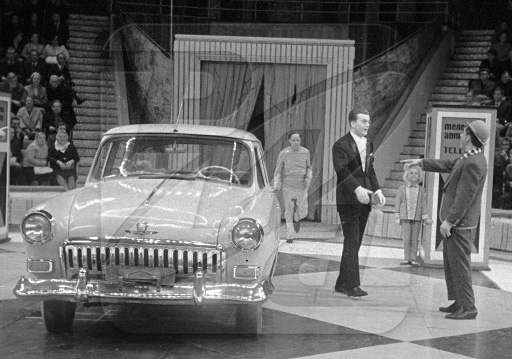 Акопян
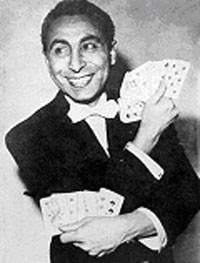 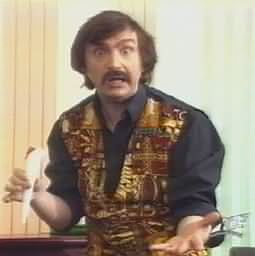 Братья Сафроновы
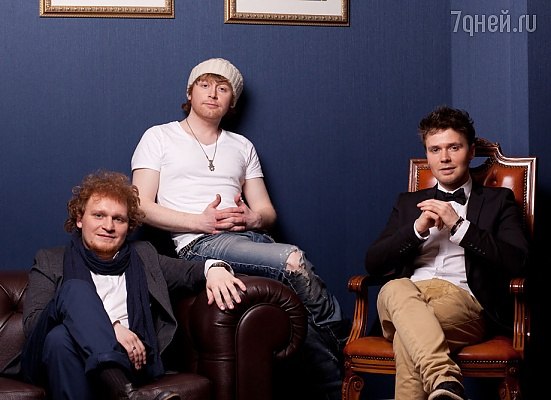 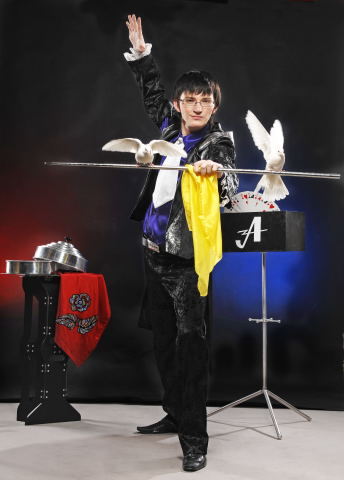 Главный принцип в работе фокусников – «отвод глаз», т.е. отвлечение внимания
Правила настоящего фокусника
Никогда не раскрывайте секрет фокуса
Каждый фокус тщательно репетируйте
Никогда не говорите, что произойдет в следующий момент 
Не повторяйте один и тот же фокус дважды
Фокусов сколько угодно, на любой вкус. Только выбирай, тренируйся и делай.
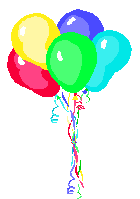 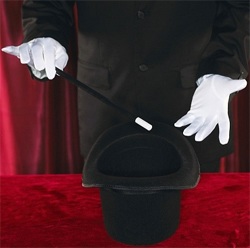 Благодаря фокусам я подарил зрителям веру в чудеса, хорошее настроение и огромную массу эмоций, и жизнь стала интереснее и ярче!
Фокусы на Дне рождении сестры
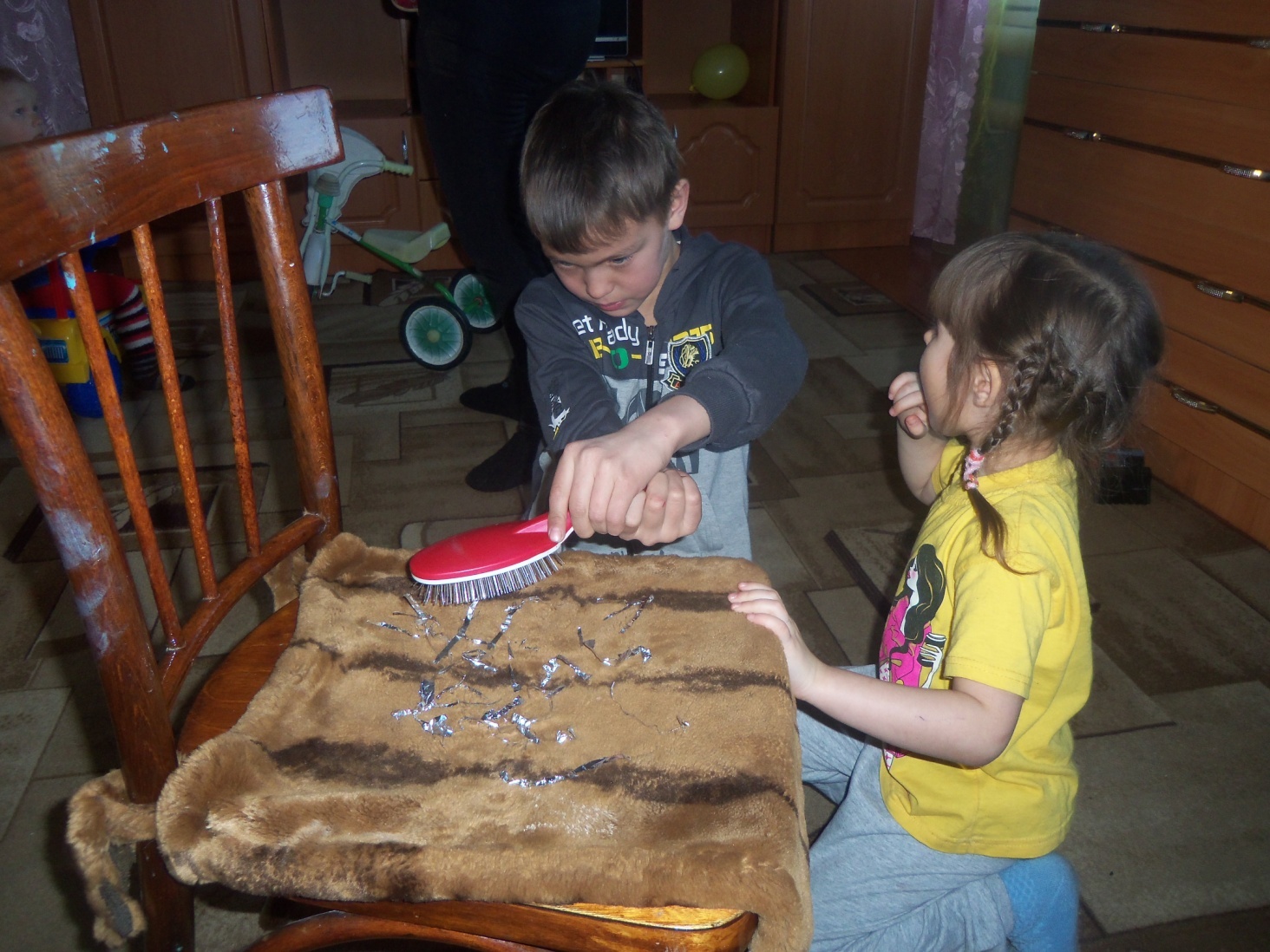 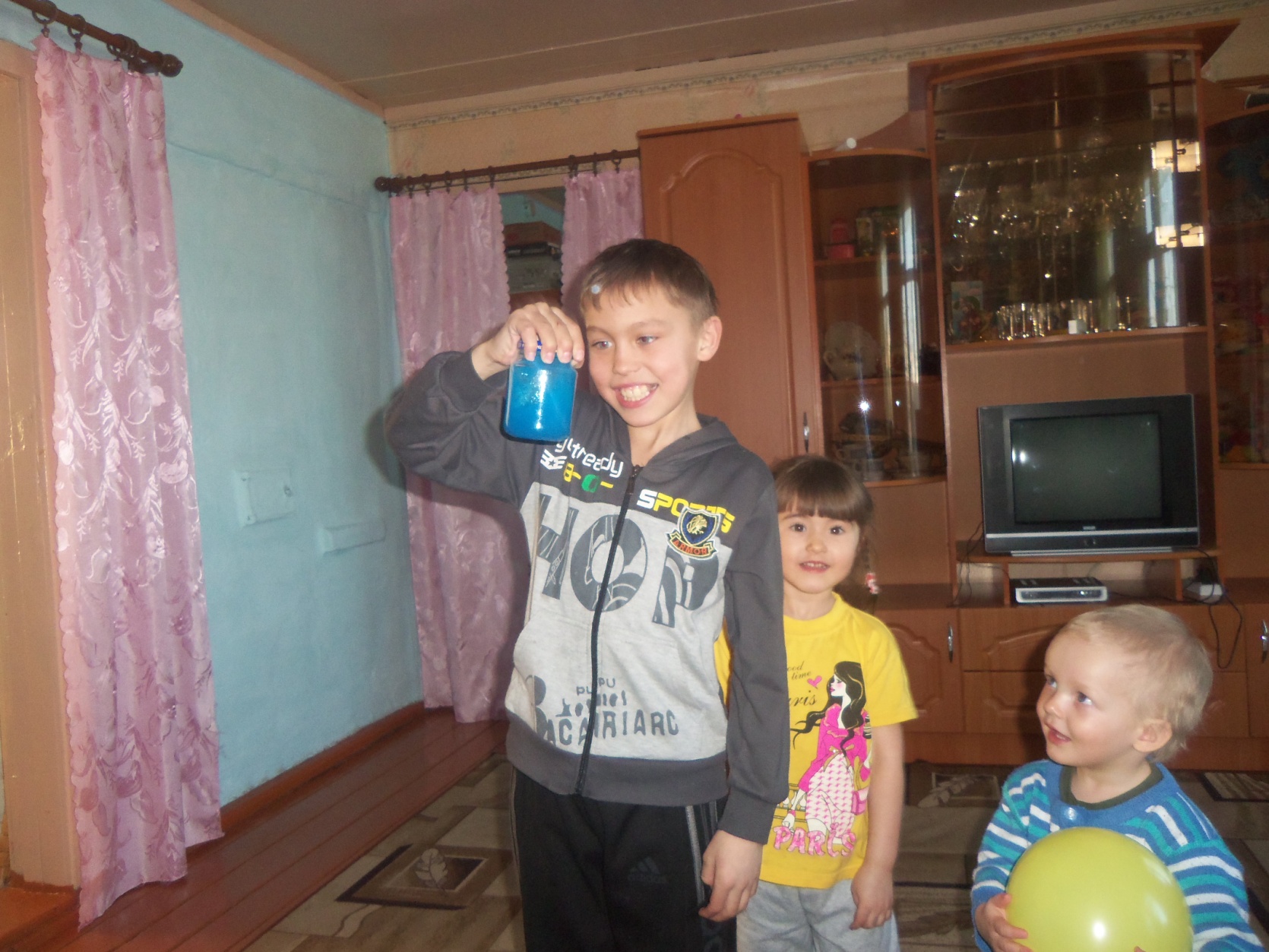 Фокусы в детском саду
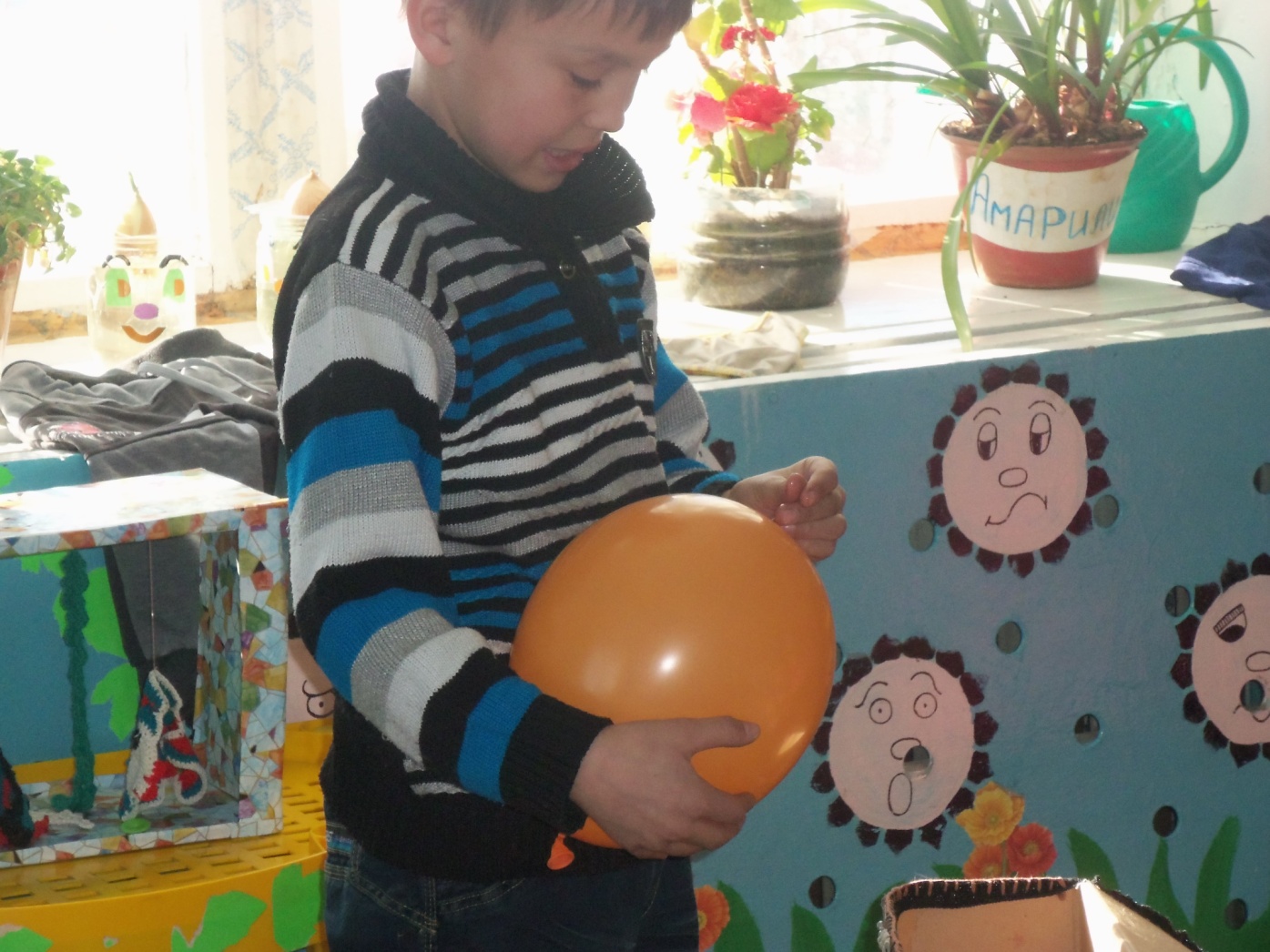 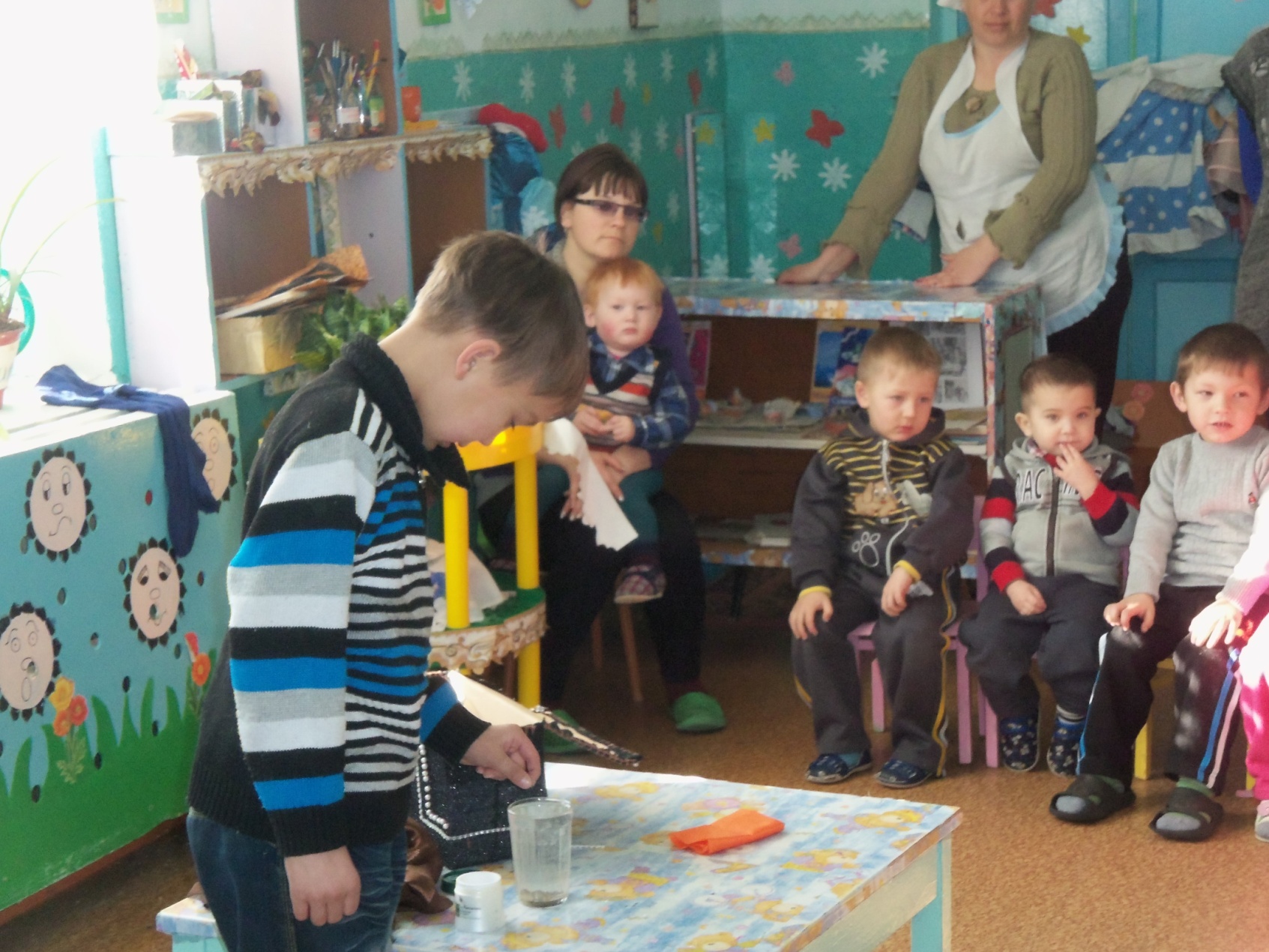 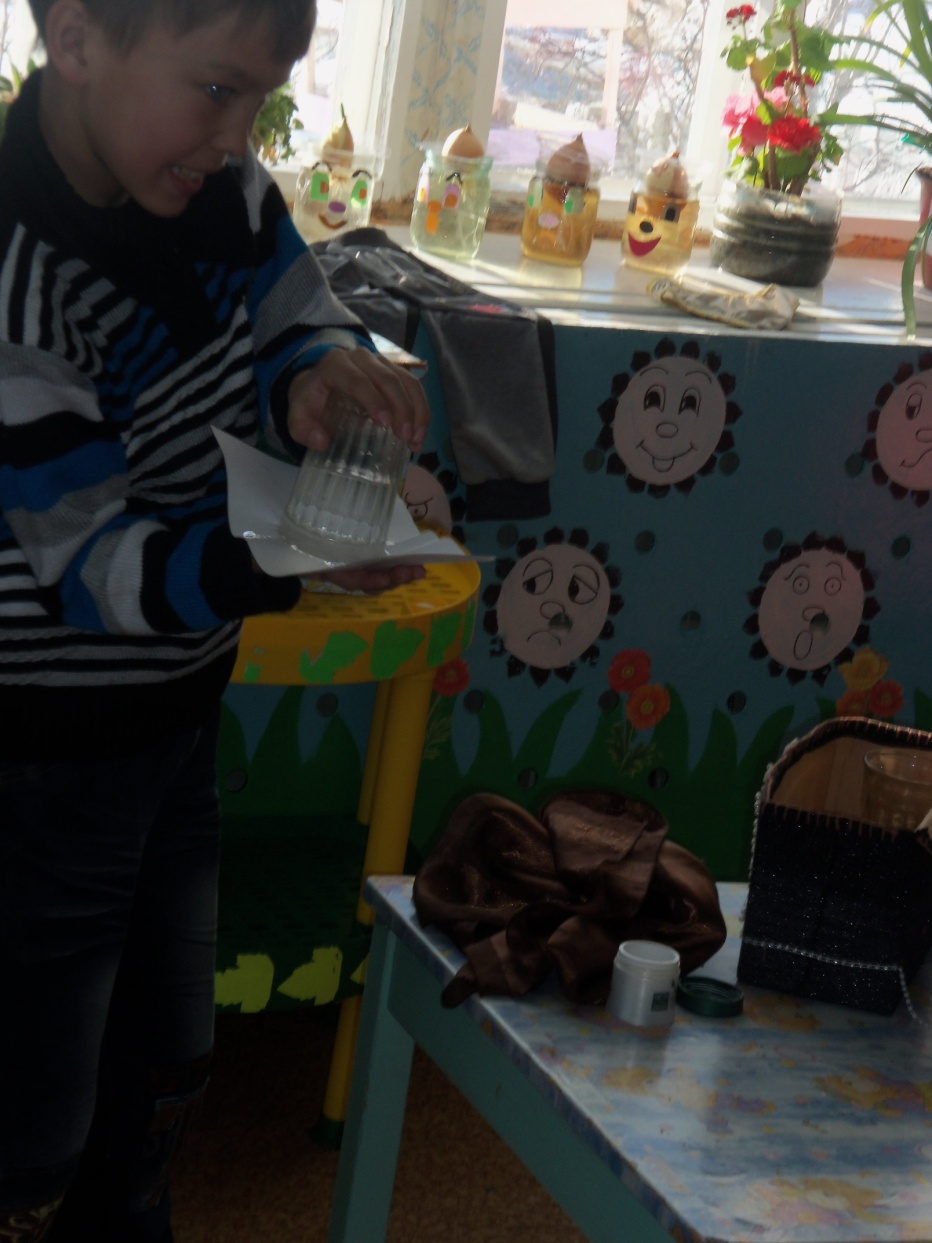 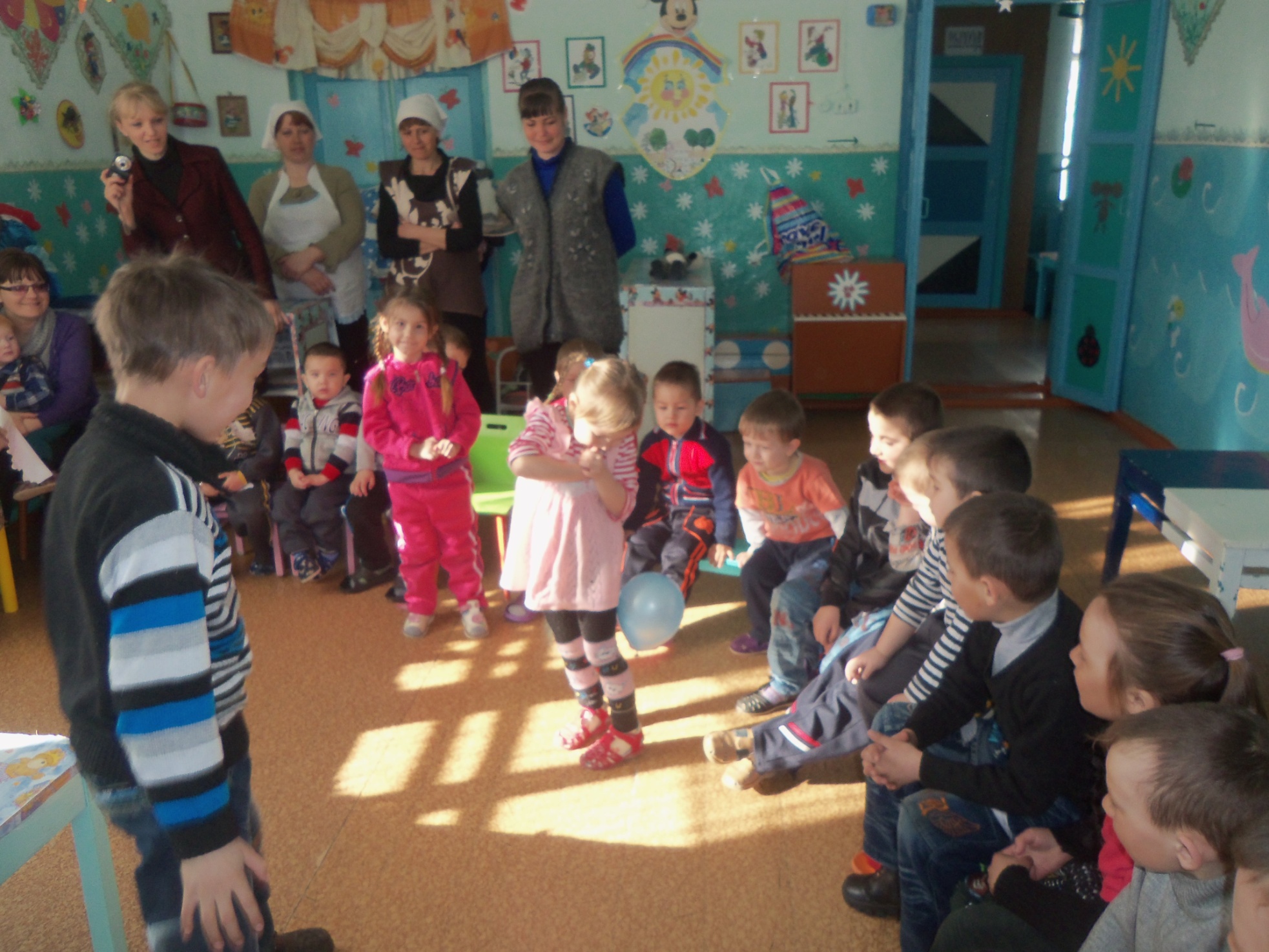 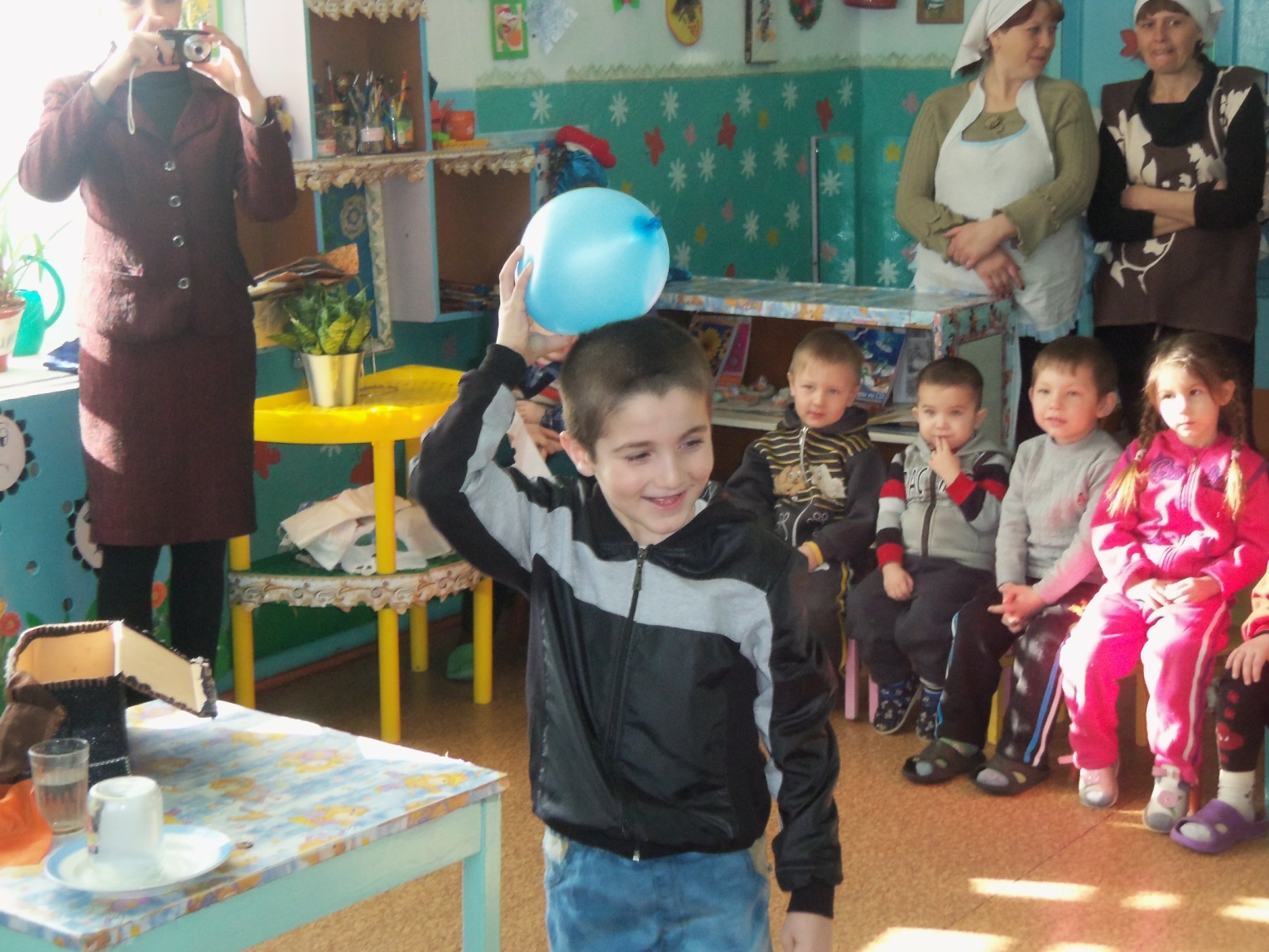 Спасибо за внимание!
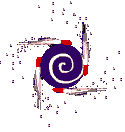